AUTORIZOVANÁ KONVERZE
Autorizovaná konverze je úplné převedení 	dokumentu v listinné podobě do elektronické 	podoby nebo převedení elektronického 	dokumentu do dokumentu v listinné podobě

		vytvořený dokument = ověřená kopie

§ 22 ZÁK. Č. 300/2008 Sb. o elektronických úkonem a autorizované konverzi dokumentů
Ověřovací doložka (ukládá se  v centrálním uložišti)
Evidence provedených konverzí (§ 26)
DRUHY KONVERZÍautorizovaná konverze na žádost –kontaktní místa veřejné správy – notáři, krajské úřady, matriční úřady, obecní úřady, držitelé poštovní licence, Hospodářská komora ČR  + advokáti (srpen 2010)autorizovaná konverze z moci úřední - orgány veřejné moci
Co musím udělat proto abych mohl konverzi provádět
www.cak.cz				podat žádost
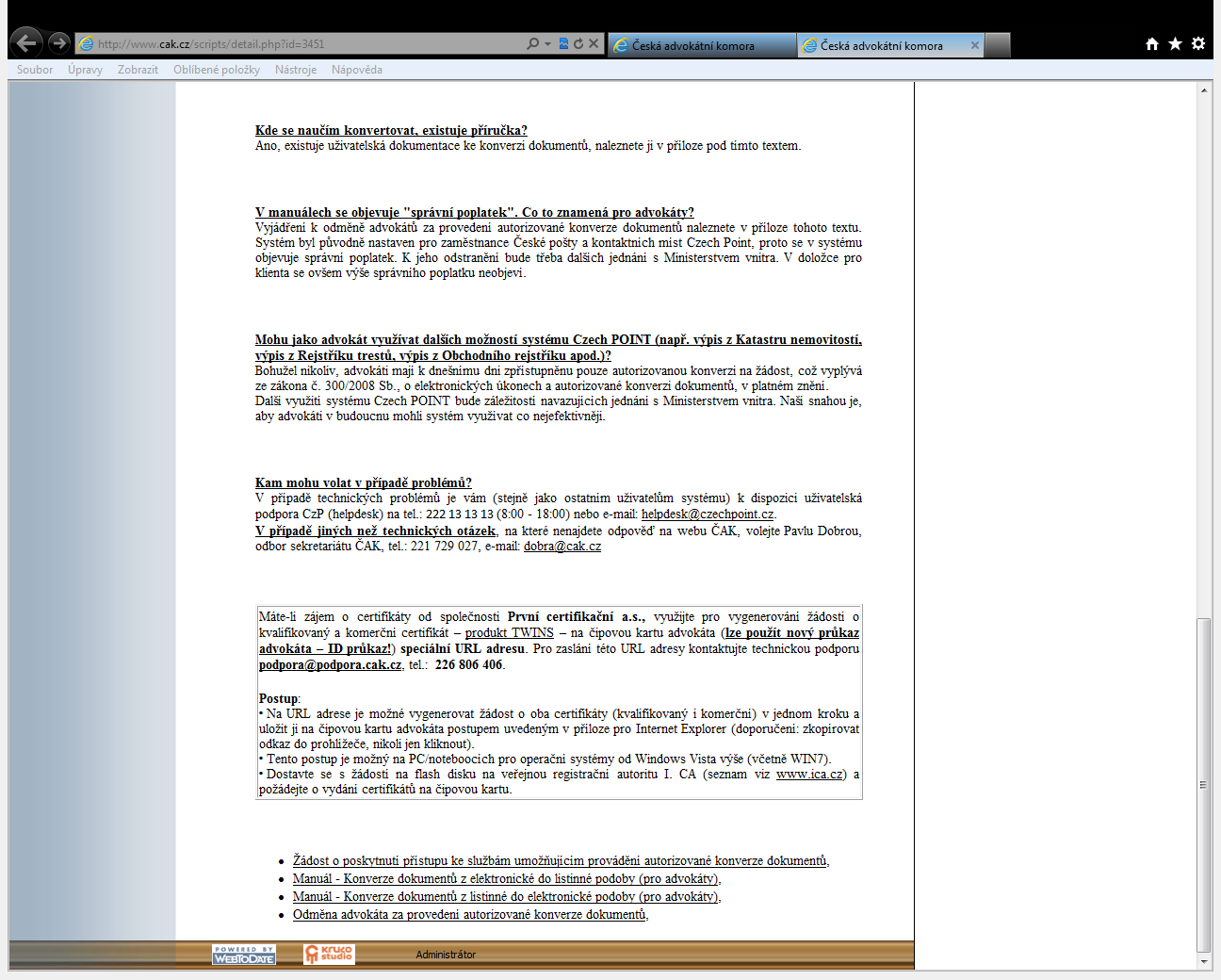 na základě žádosti je vygenerována faktura  673,- Kč 	  	   zaplatit bezhotovostně nebo osobně na pokladně ČAK	   po zaplacení faktury do 3 týdnů              obdržím přístupové údaje od Ministerstva vnitra
pořídit kvalifikovaný a 		  komerční certifikát

I. Certifikační, Postsignum, eIdentity

 platnost 1 rok!!
https://www.czechpoint.cz/portaluzivatele/vložit certifikáty
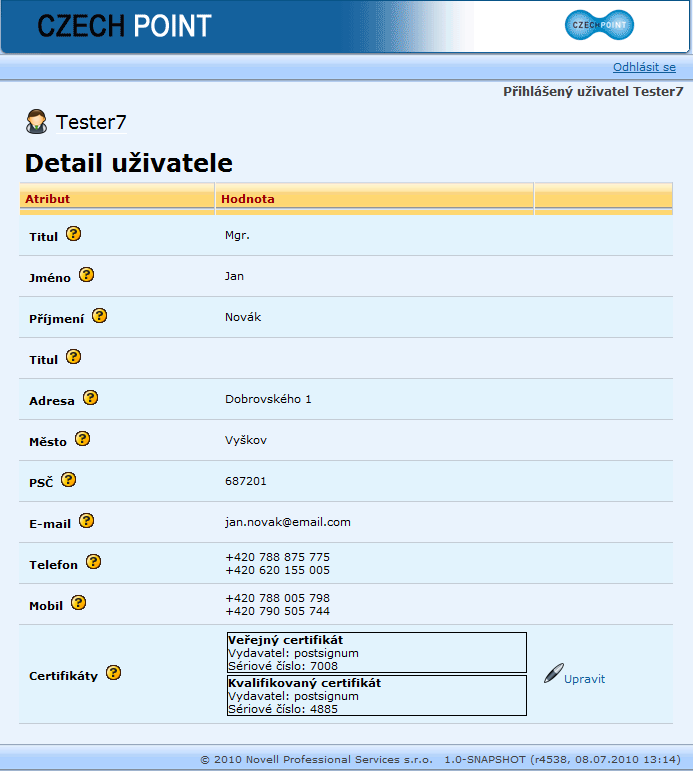 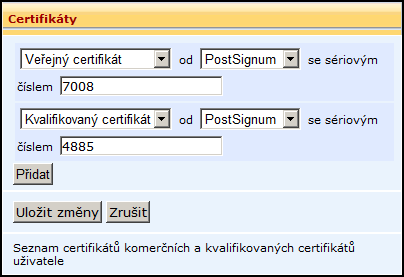 https://www.czechpoint.czpřihlášení do czechpoint
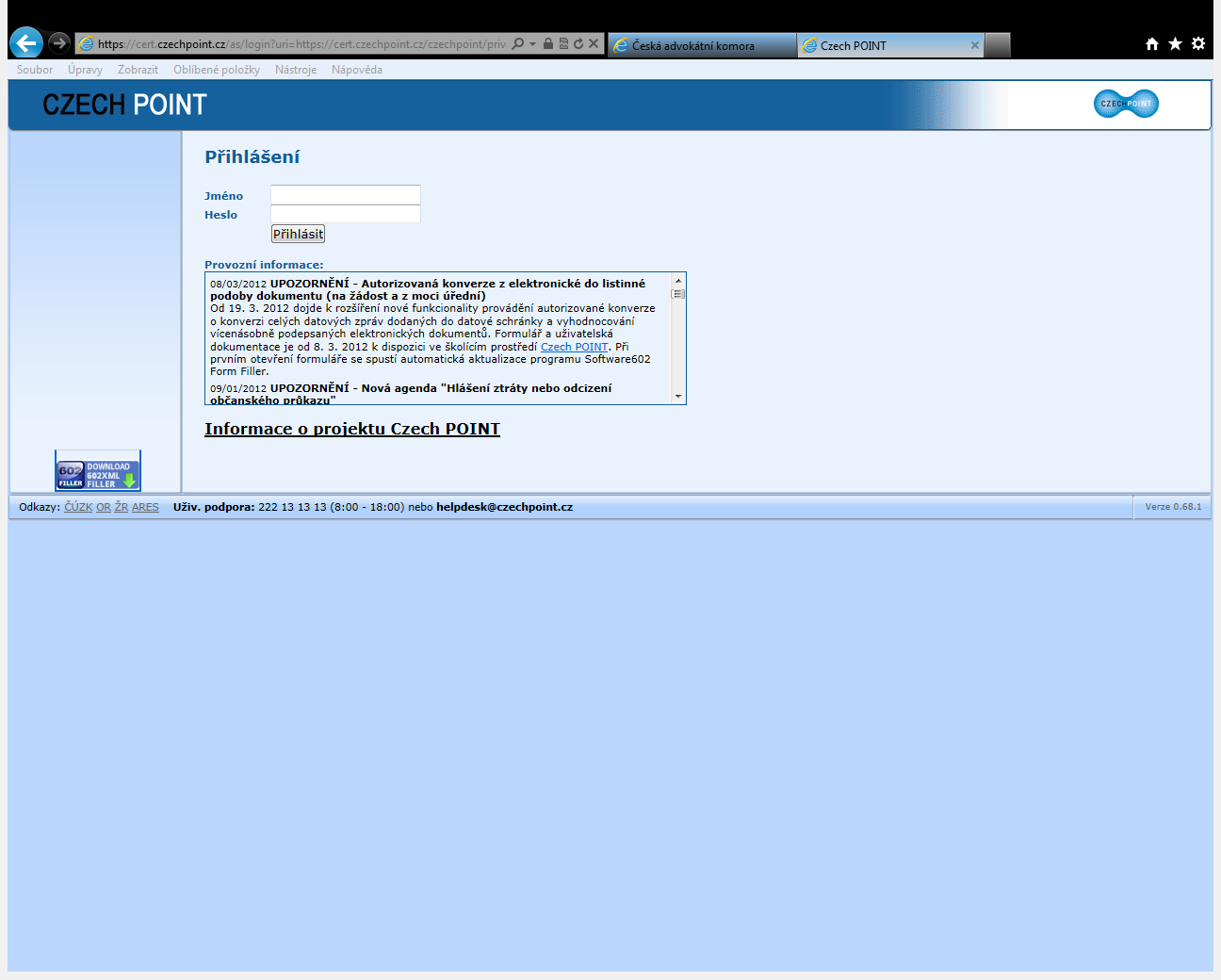 PORTÁL Czech POINT
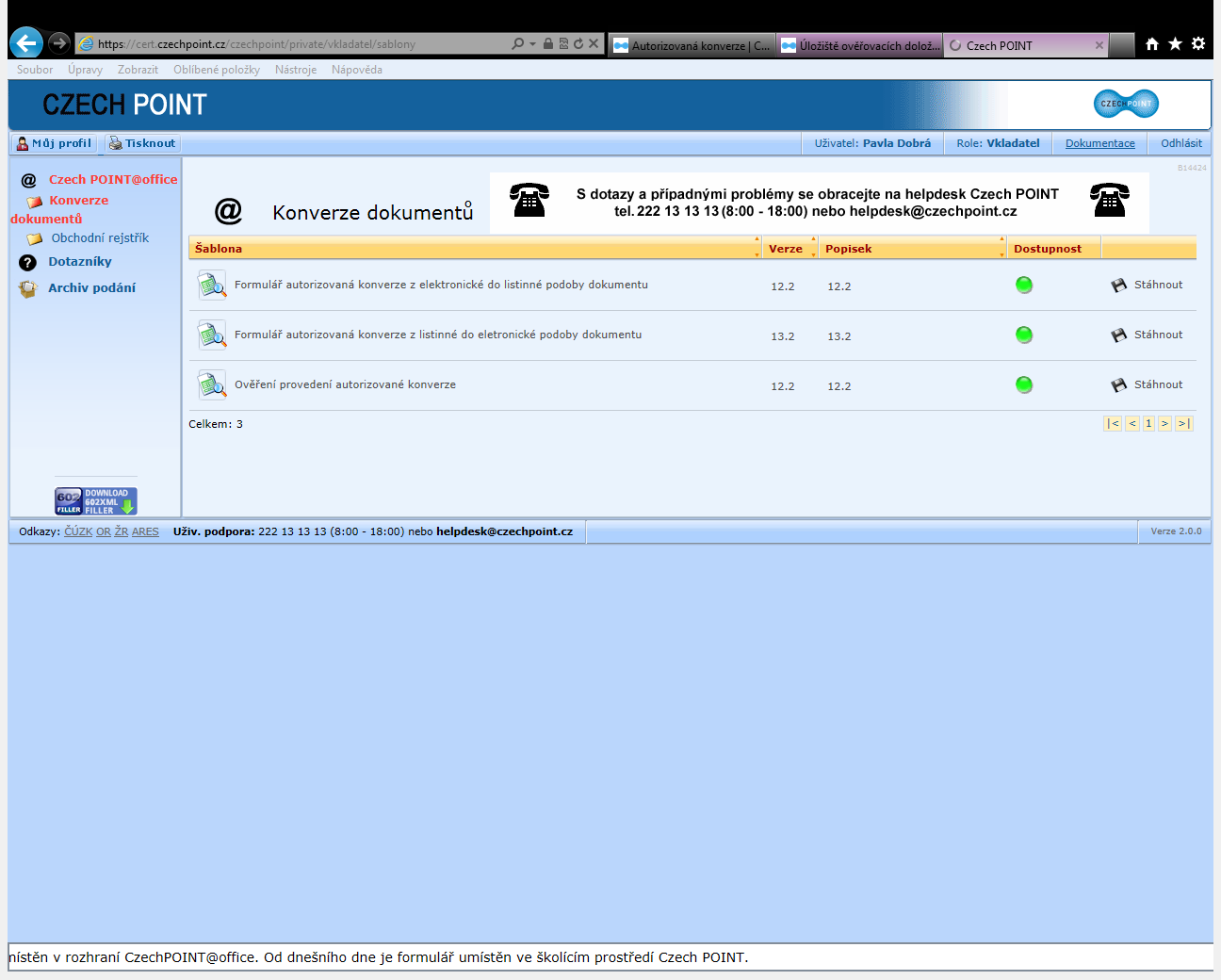 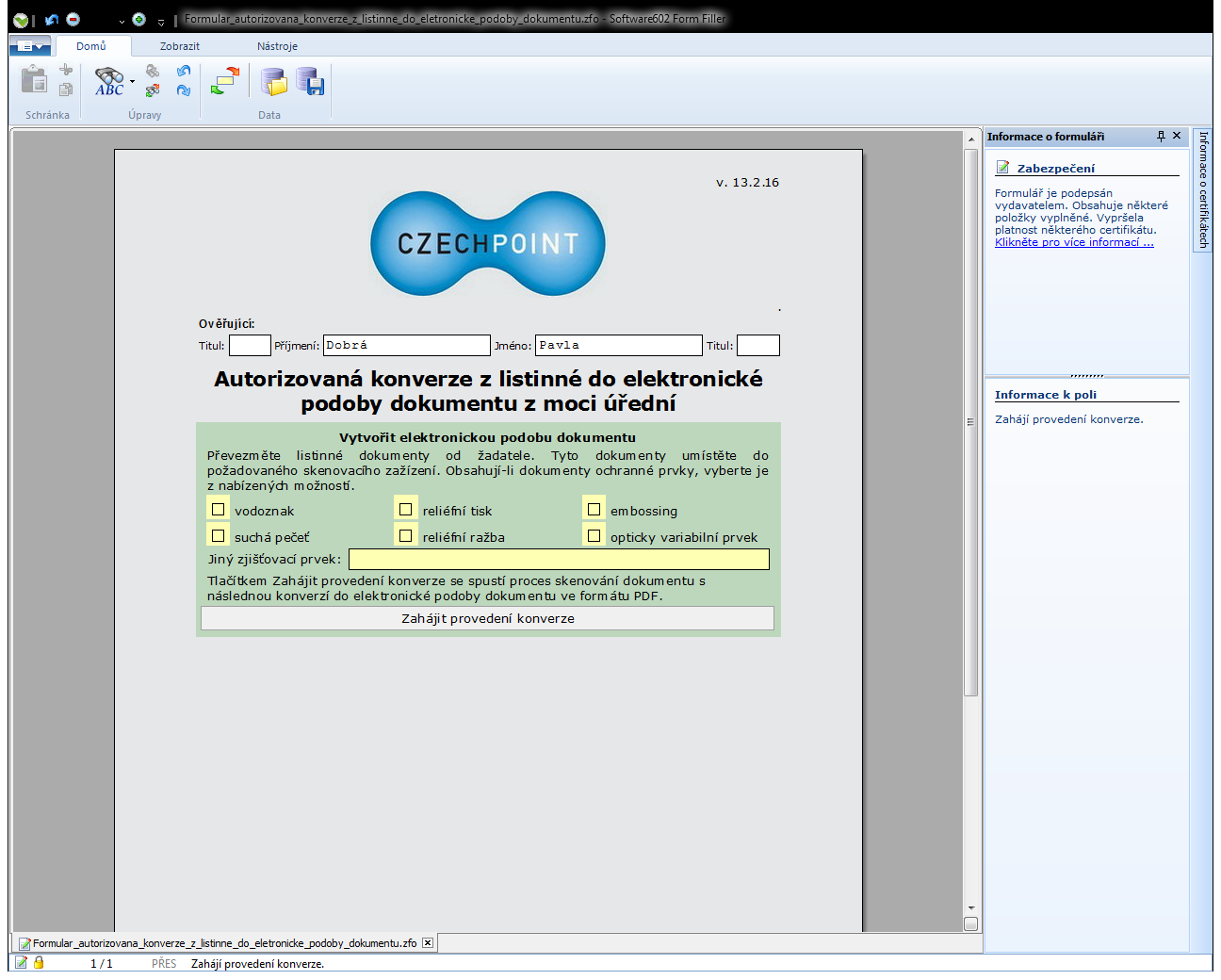 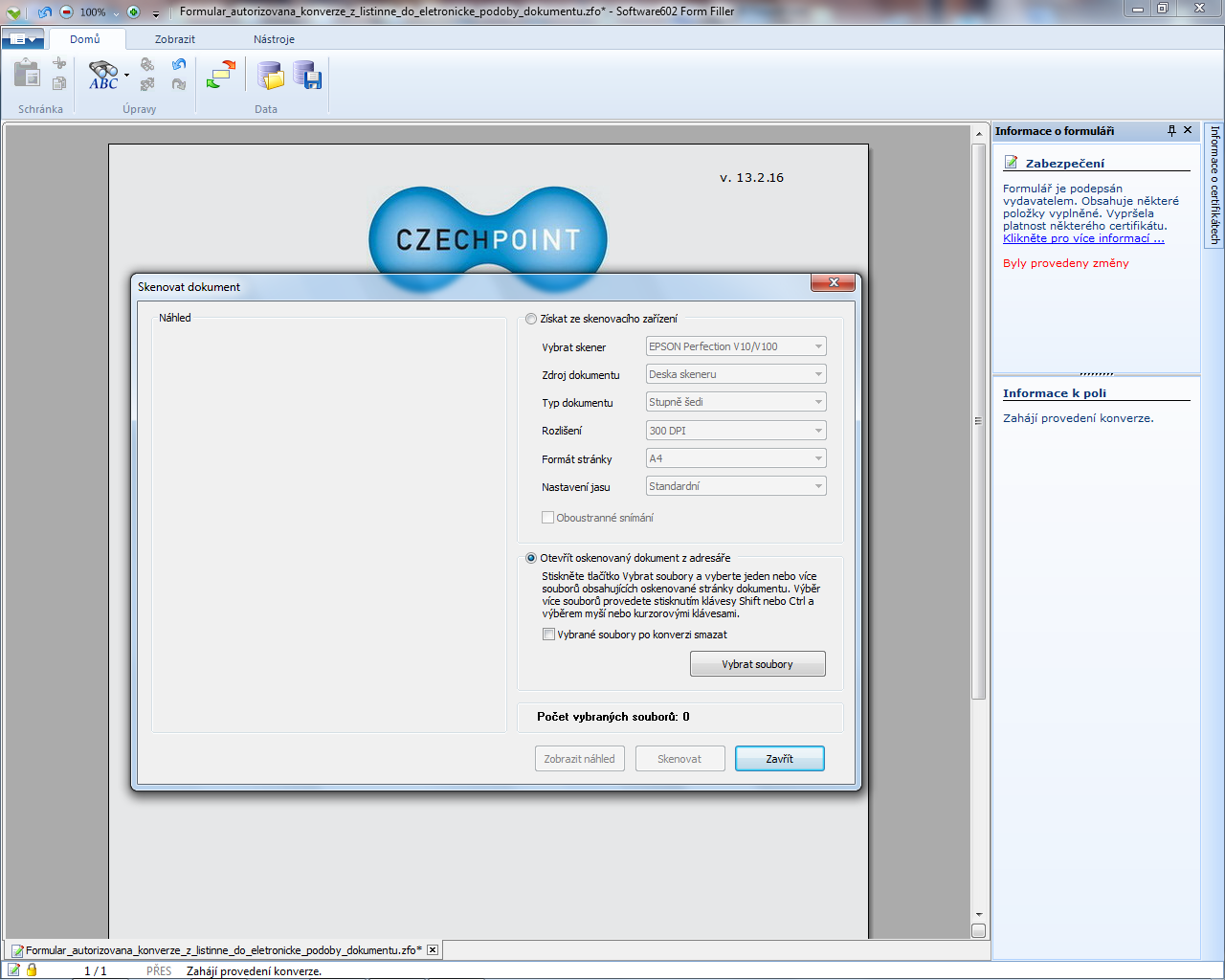 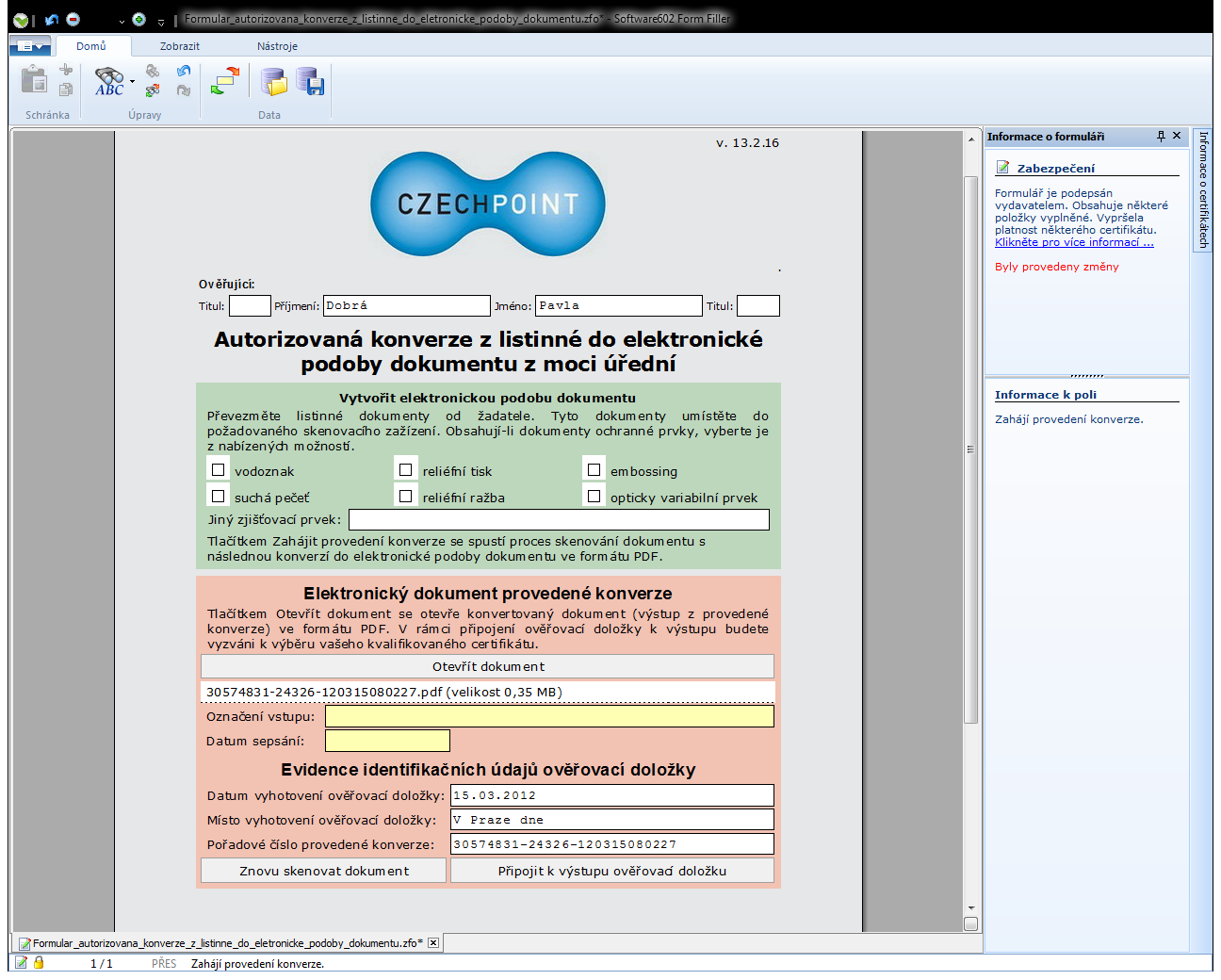 Ověřovací doložka
Zákon č. 300/2008 definuje, které 	dokumenty se nesmějí konvertovat 			(§ 24 odst. 5)
občanský průkaz
cestovní doklad
zbrojní průkaz
řidičský průkaz
vojenská knížka
služební průkaz
průkaz o povolení k pobytu cizince
rybářský lístek
lovecký lístek nebo jiný průkaz
vkladní knížka
šek
směnka nebo jiný cenný papír
los
sázenka
geometrický plán
rysy a technické kresby
http://www.czechpoint.cz/web/
https://www.czechpoint.cz/overovacidolozky/search.do
Pavla Dobrá
www.cak.cz
dobra@cak.cz
  tel.: 221 729 027